Machine learning optimization
Usman Roshan
Machine learning
Two components:
Modeling
Optimization
Modeling
Generative: we assume a probabilistic model and optimize model parameters on data with maximum likelihood
Discriminative: we select a model guided by the data
Optimization
Most machine learning problems are actually NP-hard
Unsupervised learning:
Cluster data into two or more sets
NP-hard
K-means local search
Supervised learning
Separating plane with minimum error
Clustering
Suppose we want to cluster n vectors in Rd into two groups. Define C1 and C2 as the two groups. 
Our objective is to find C1 and C2 that minimize




where mi is the mean of class Ci
Clustering
NP hard even for 2-means




NP hard even on plane


K-means heuristic
Popular and hard to beat
Introduced in 1950s and 1960s
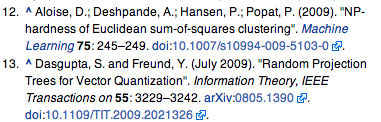 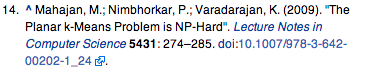 Unsupervised learning
Also NP-complete (see paper by Ben-David, Eiron, and Long)
Even NP-complete to polynomially approximate (Learning with kernels, Scholkopf and Smola)
Approximate approach
To overcome NP-hardness we modify the problems to achieve convexity
Convexity guarantees a unique optimum
Convexity also allow gives us a gradient descent solution
Gradient descent
Local search
Standard approach in computer science to solve hard problems
At a high level it is a simple method:
Start with a random solution
Find neighborhood
Select point in neighborhood that optimizes objective
Continue until local minima
Recent new approaches
Direct optimization
Recently published work
Our own work: iterated local search
Stochastic gradient descent